Economics Prosperity
Mises University
Auburn, Alabama
Relevant Literature
Böhm-Baverk, The Positive Theory of Capital
Mises, Human Action; “The Plight of the Underdeveloped Nations.”
Rothbard, Man, Economy, and State
Osterfeld, Prosperity versus Planning

Huerta de Soto, Money, Bank Credit, and Economic Cycles; “Dynamic Efficiency”
Holcombe, Entrepreneurship and Economic Progress
Shenoy, Towards a Theoretical Framework for British and International Economic History: Early Modern England. A Case Study.
Ben Powell, Out of Poverty
Economic Progress
Expansion: More goods per person
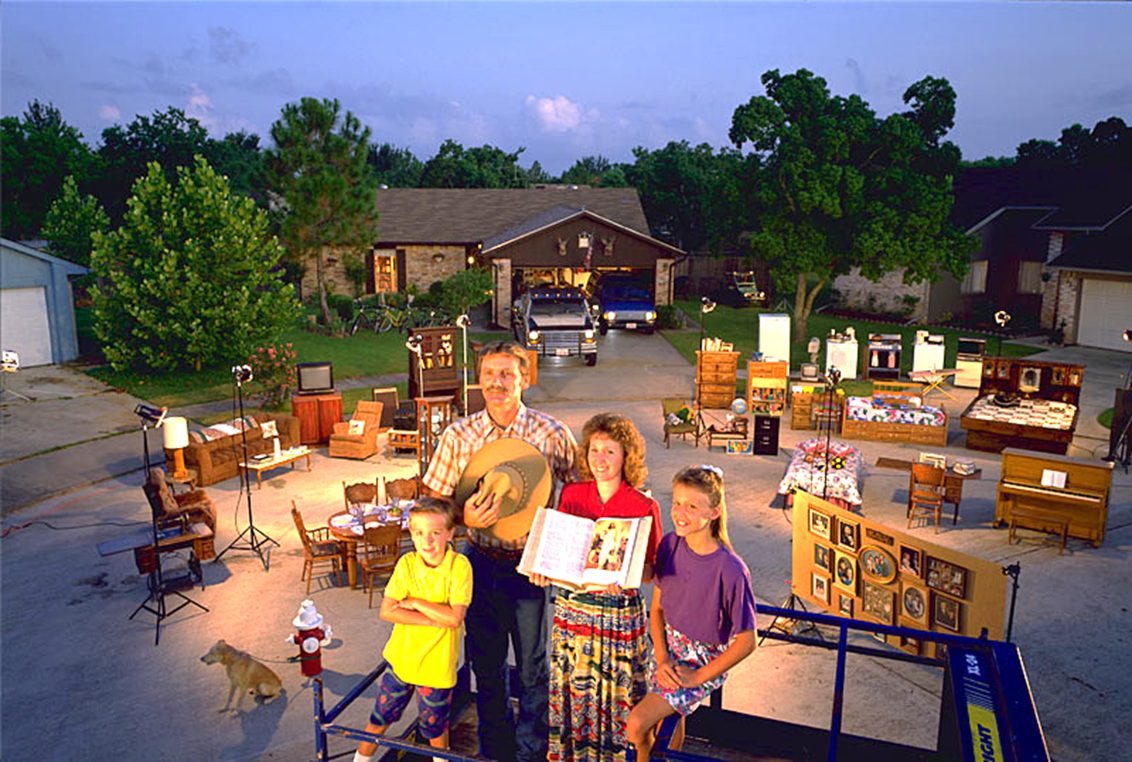 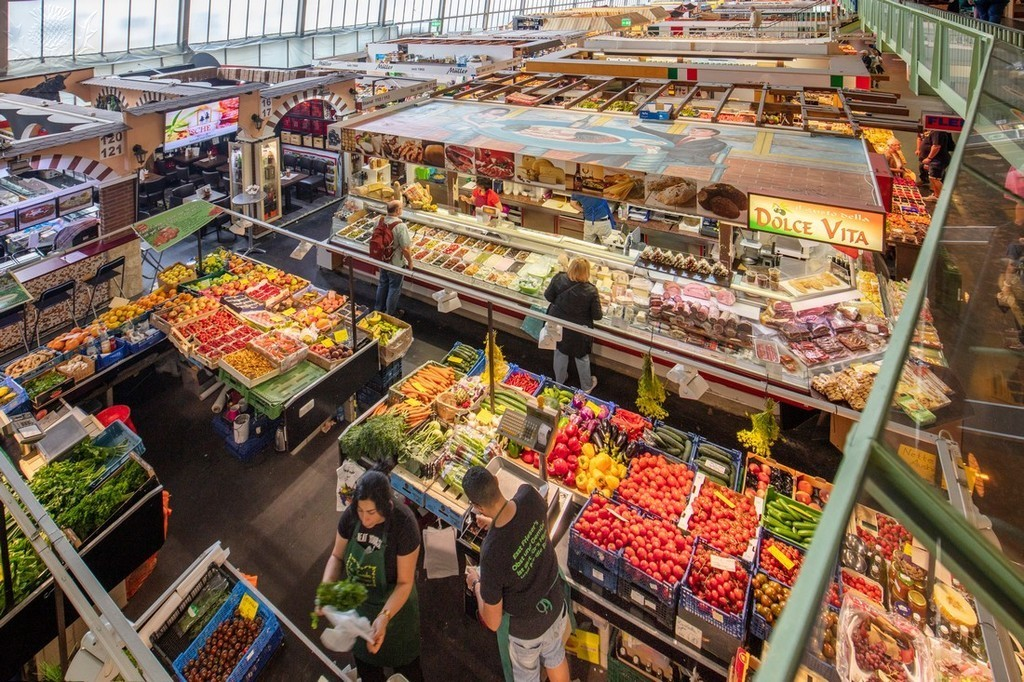 Development: Greater variety and quality of goods
Economics of Prosperity
Analysis: Breaking complex substance into smaller parts to gain better understanding of it.
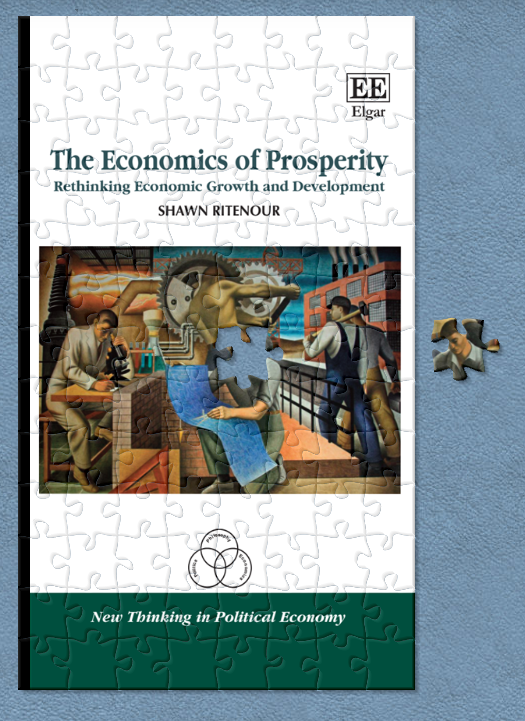 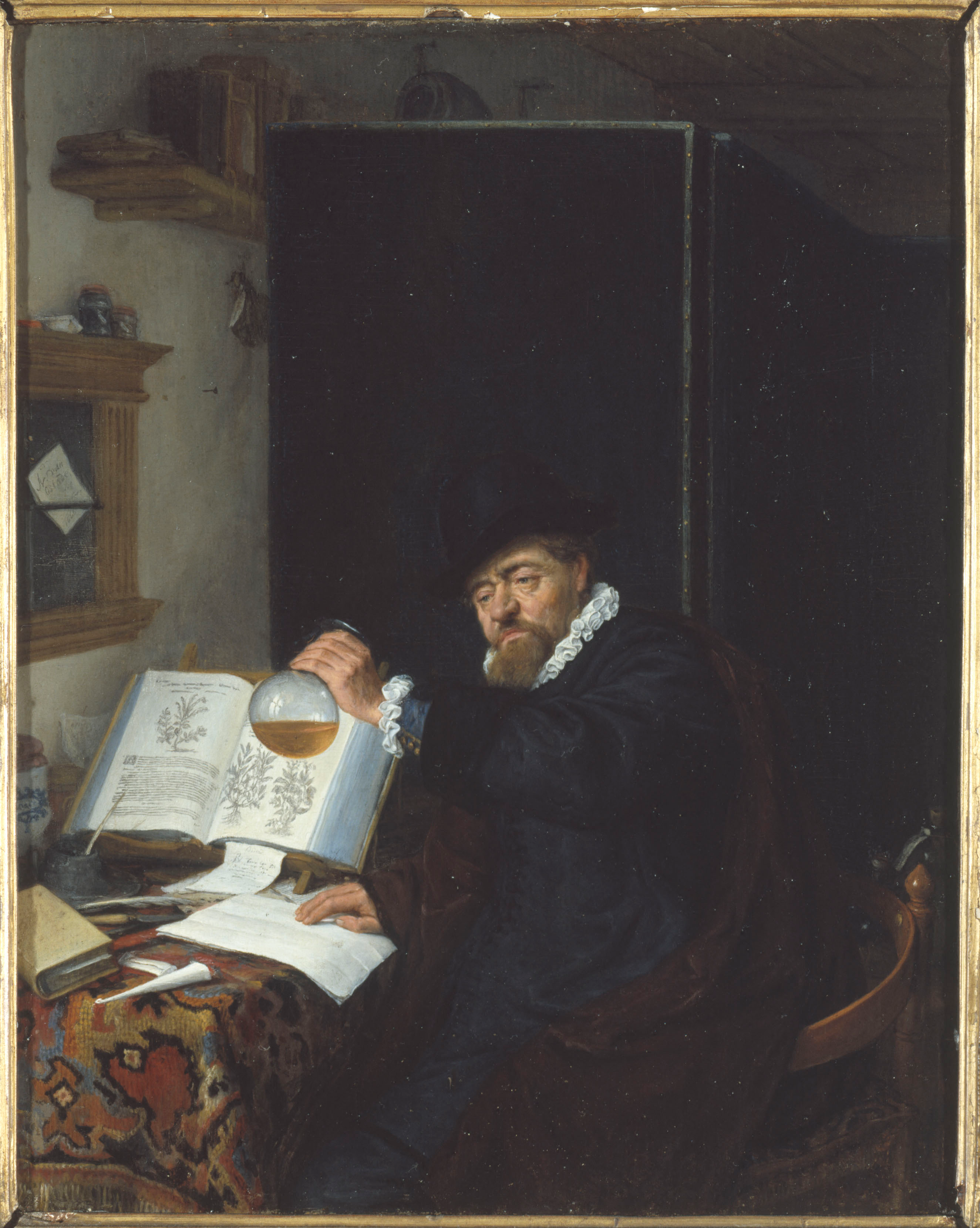 Synthesis: putting the pieces back together again in a new or different whole.
Economics of Prosperity
“A theory of the trade cycle, if it is not to be mere botching, can only be written as the last chapter or the last chapter but one of a treatise dealing with all economic problems.” Eugen von Böhm-Bawerk, quoted by Ludwig von Mises.
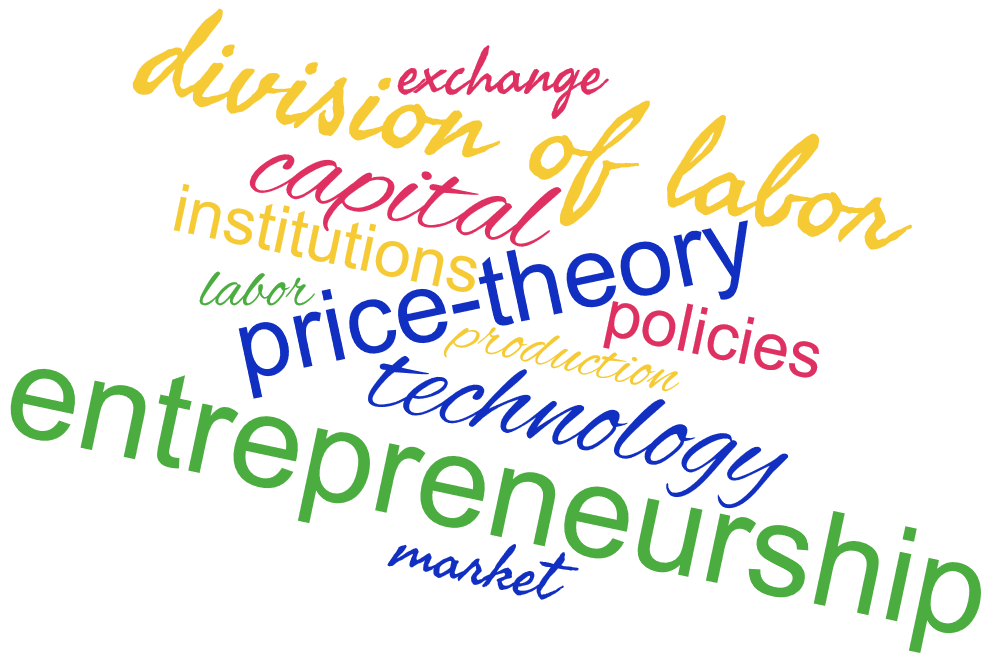 The Division of Labor
Specialization according to efficiency

The Law of Association

Specializing according to efficiency is more productive than isolated action of self-sufficient individuals.
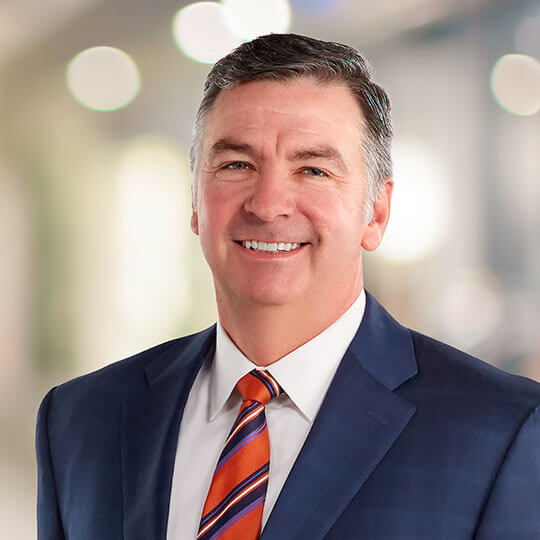 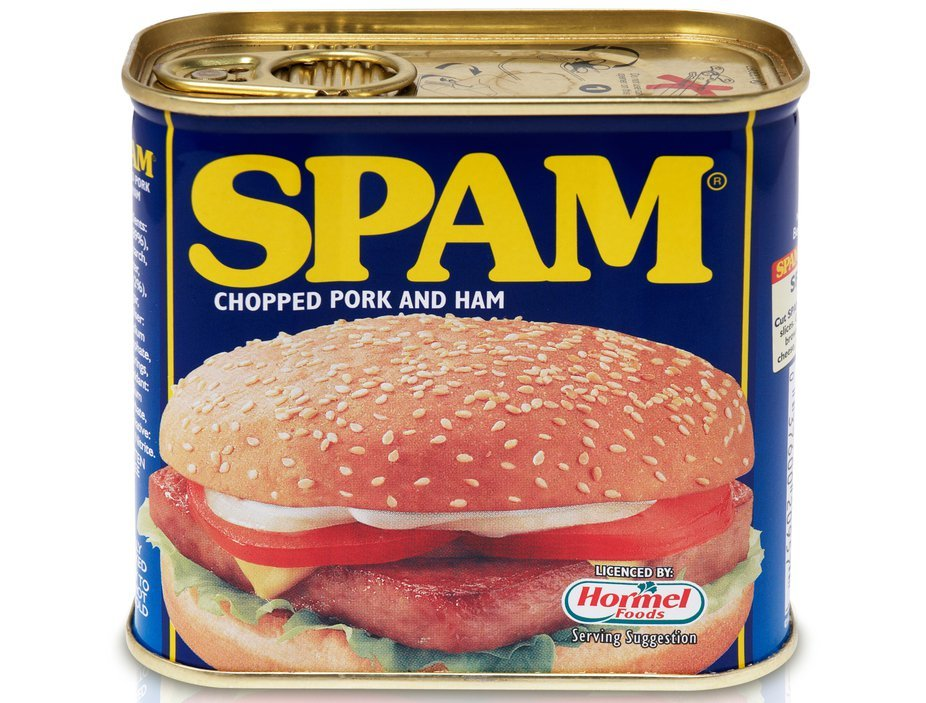 Capital Accumulation
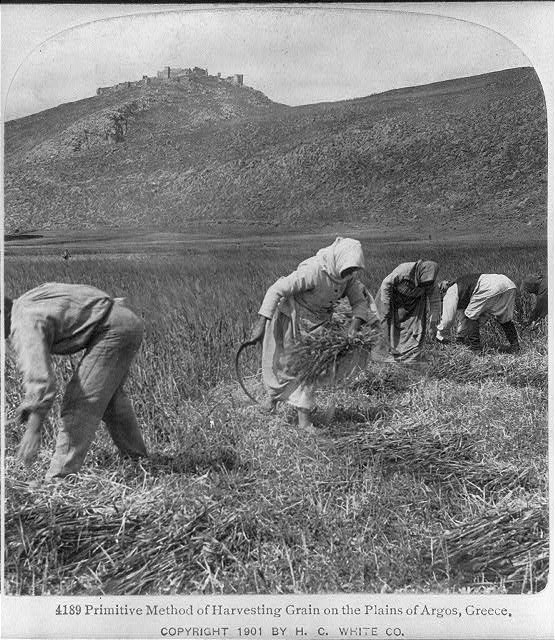 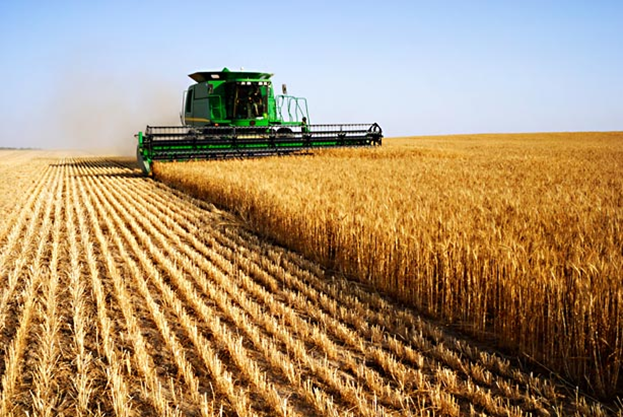 Capital intensive processes are more productive
Capital Accumulation
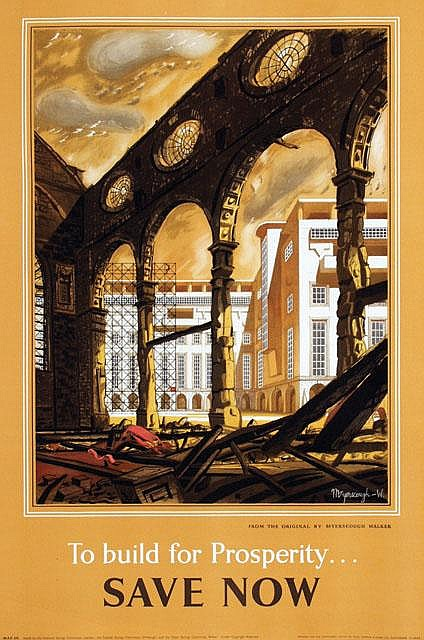 Requires Saving and Investment
Expands Capital Structure
Increases Productivity
Technology
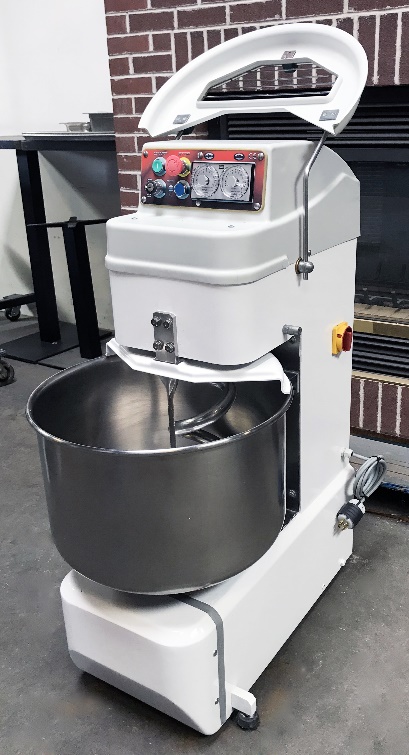 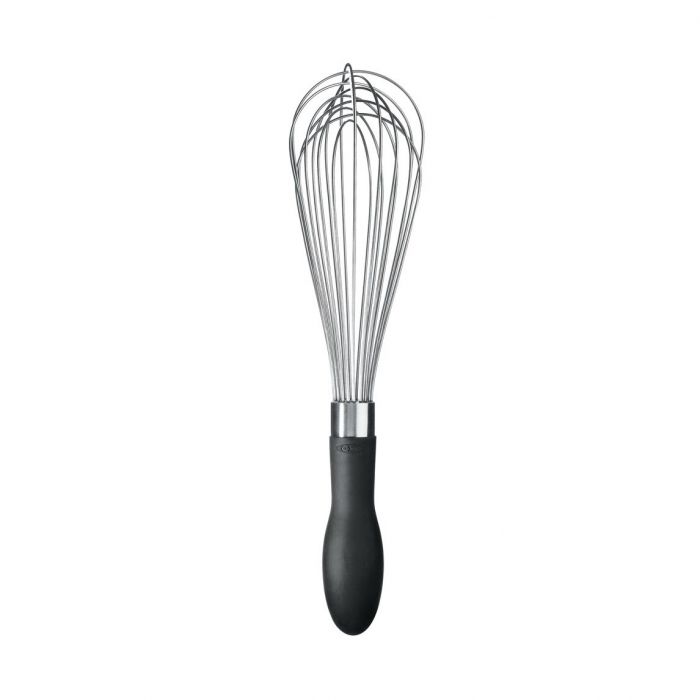 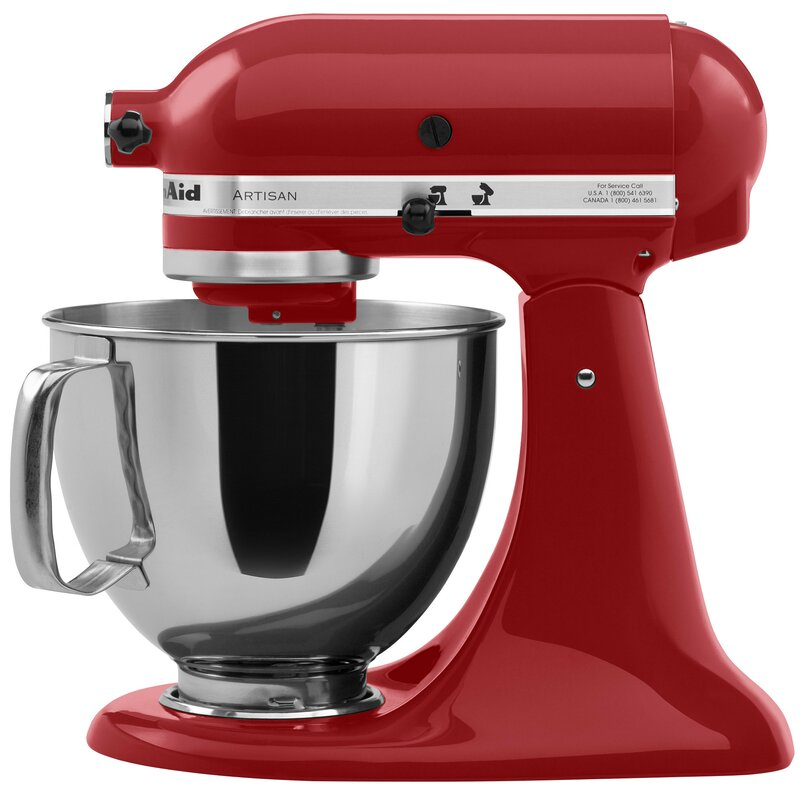 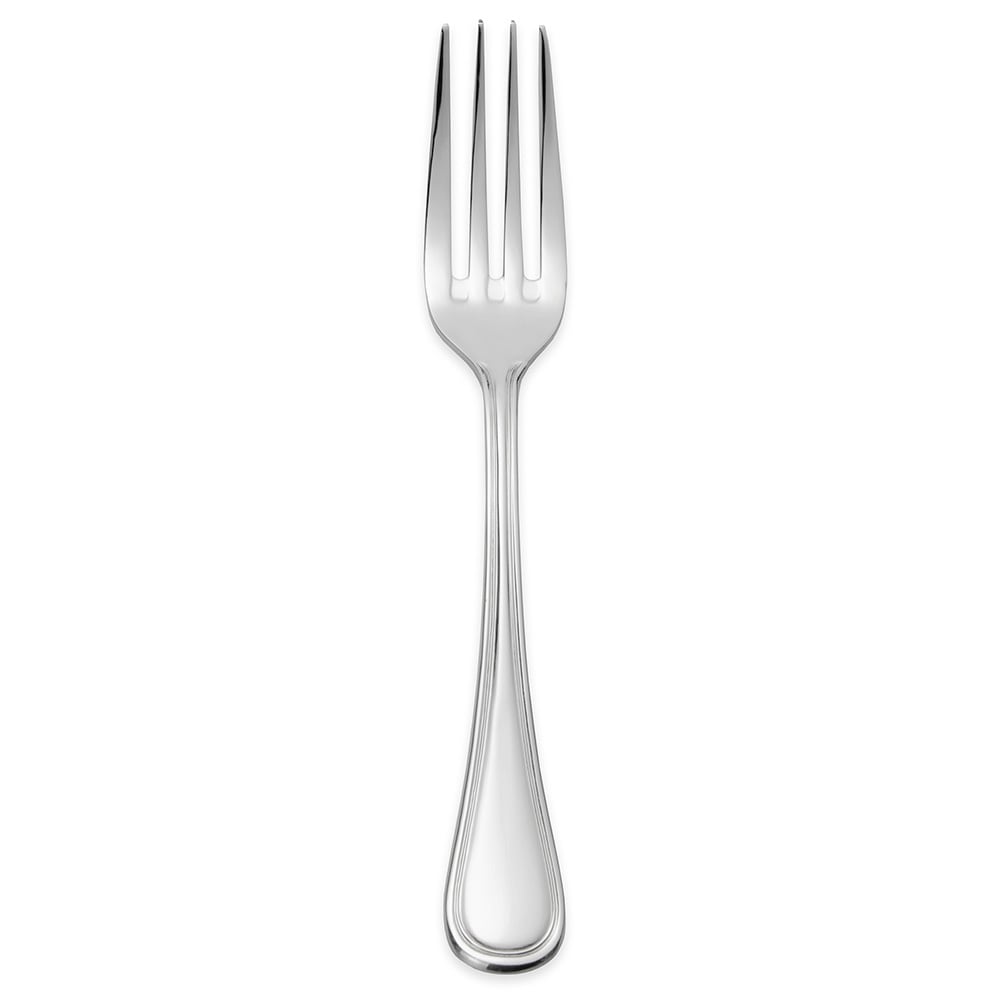 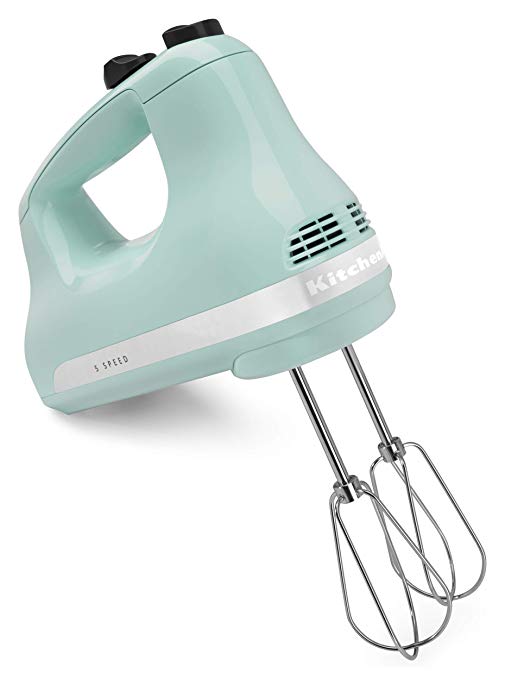 VS.
VS.
VS.
VS.
More or less productive capital goods
Technology
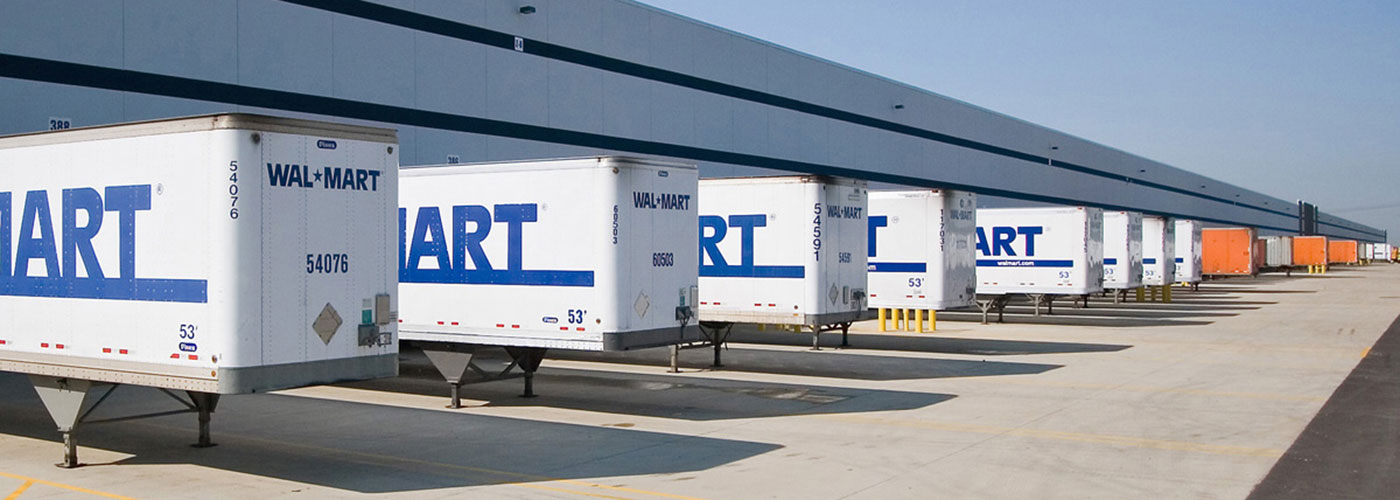 More productive arrangement of production process
Technology
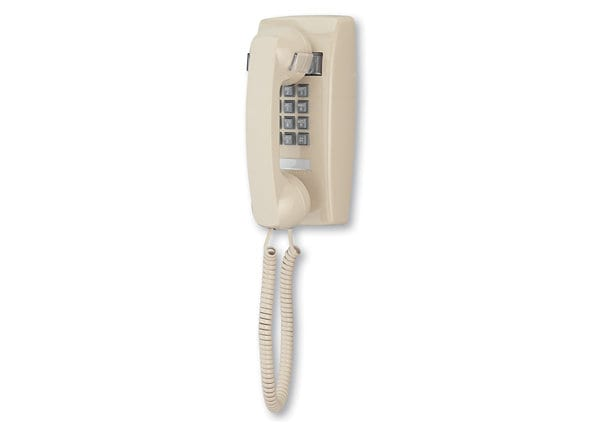 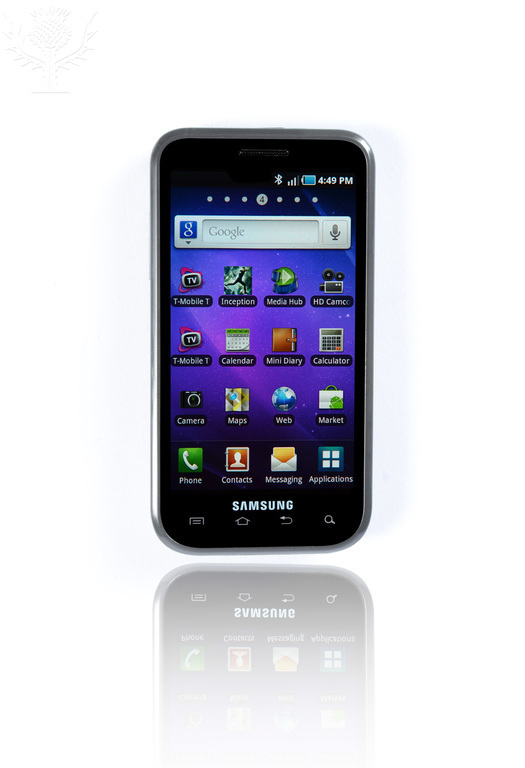 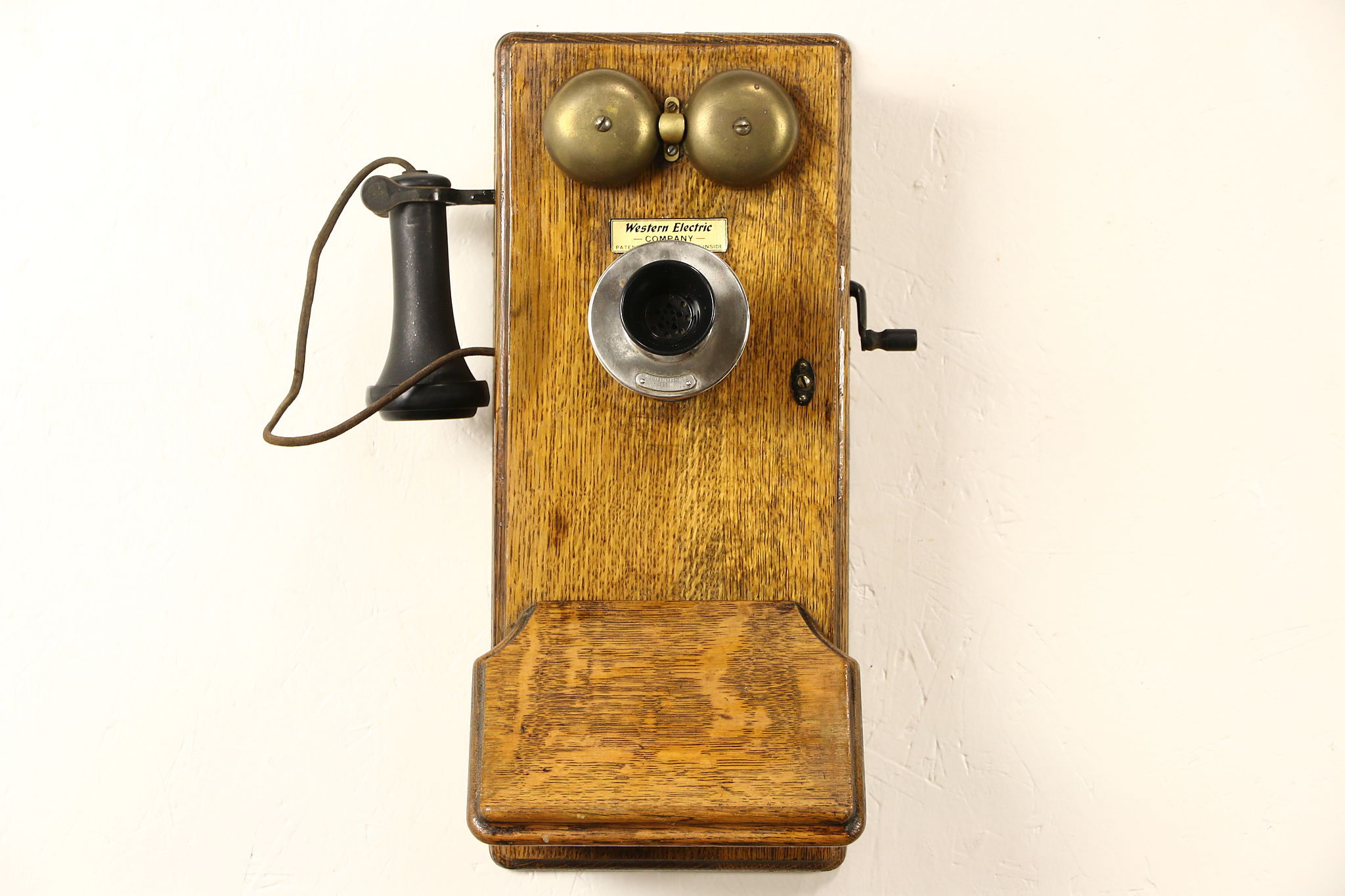 Improvement in consumer goods
Entrepreneurship
Provides for Dynamic Efficiency

All the production in the economic order requires entrepreneurial judgement.

Driving force of production
Directs scarce factors toward their most productive use.
Innovation
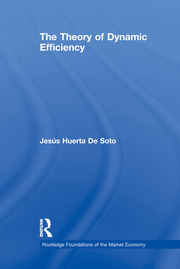 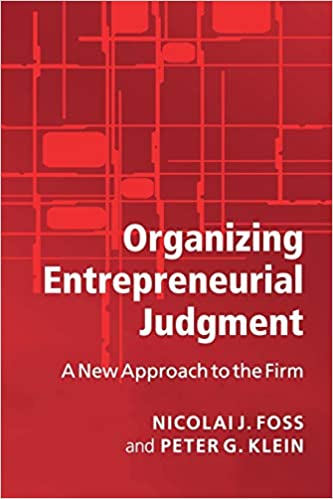 Entrepreneurship
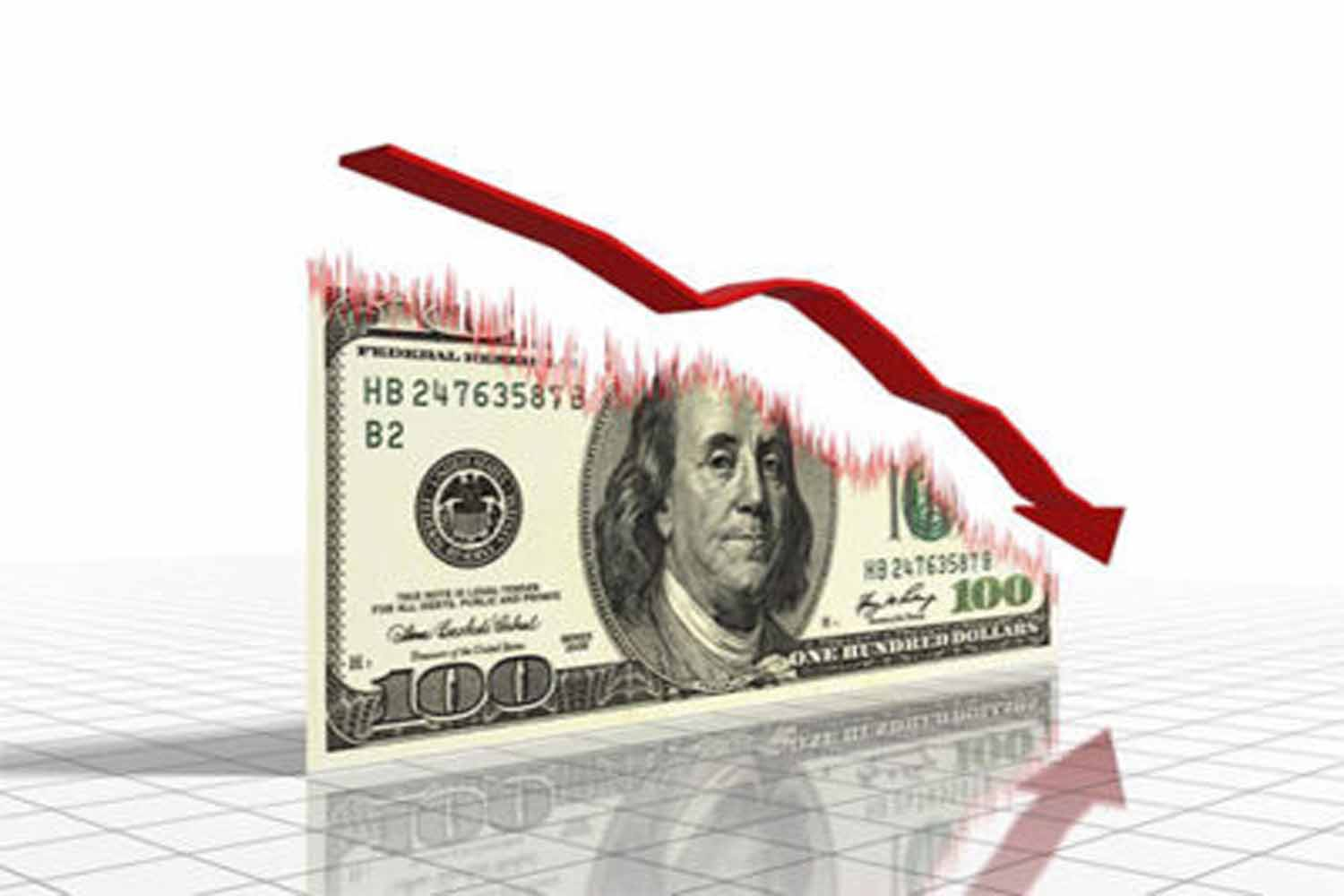 Mitigates waste of accumulated capital

Possible because of uncertainty.

Entrepreneurial error results in losses
Entrepreneurship
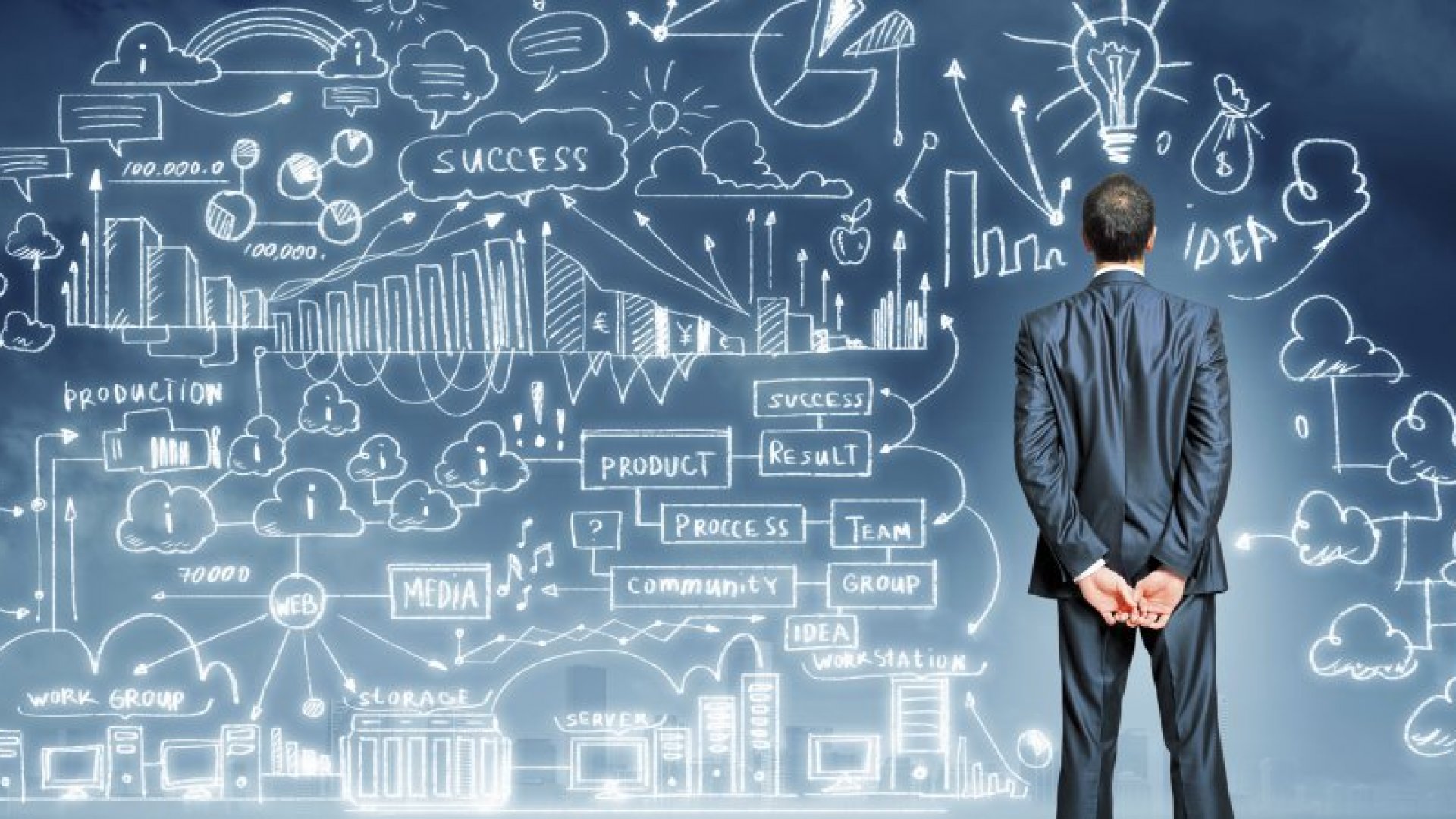 “You can take Hollywood for granted like I did, or you can dismiss it with the contempt we reserve for what we don't understand. It can be understood too, but only dimly and in flashes. Not half a dozen men have ever been able to keep the whole equation of pictures in their heads.” –Cecilia Brady, narrator of F. Scott Fitzgerald’s The Love of the Last Tycoon
Entrepreneurship
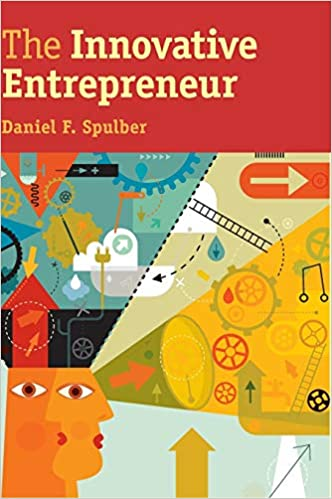 Many margins:

Product

Capital Investment

Technology

Economic calculation is crucial
Economic Progress
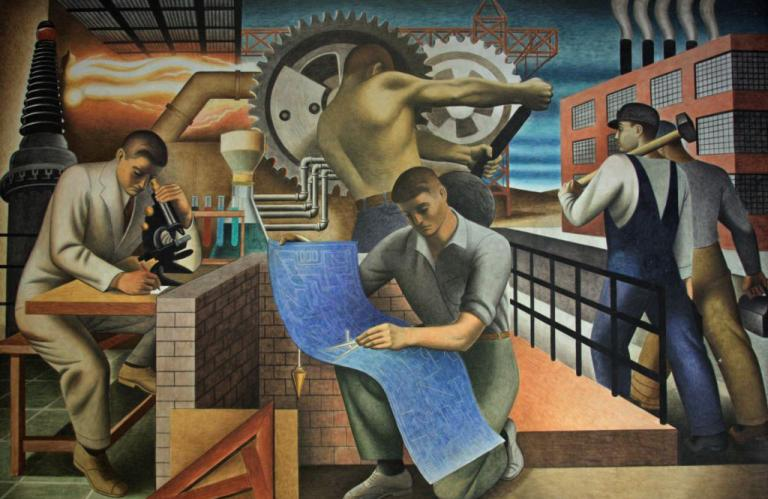 Process of Dynamic Efficiency

The happy consequence of a highly developed division of labor, taking advantage of an increasing capital stock embodying better technology, wisely invested by entrepreneurs.
Limits to the Division of Labor
The extent of the market

Without trade, must produce everything we consume.

Exchange requires private property.

Hence, in order to take advantage of the division of labor, society must have private property.
Limits to the Division of Labor
Extent of Saving and Investment

Saving and investment in specific tools and machinery allows for more specialized production.

Reduction in Saving and Investment would limit the division of labor.
Limits to the Division of Labor
Challenge of Production for the Market

Producers do not know exactly what other people want.

Must make objective production decisions about future subjective preferences of other people.

Specialized production of higher order capital goods require a corresponding quantity of other complementary producer goods.
Economic Institutions
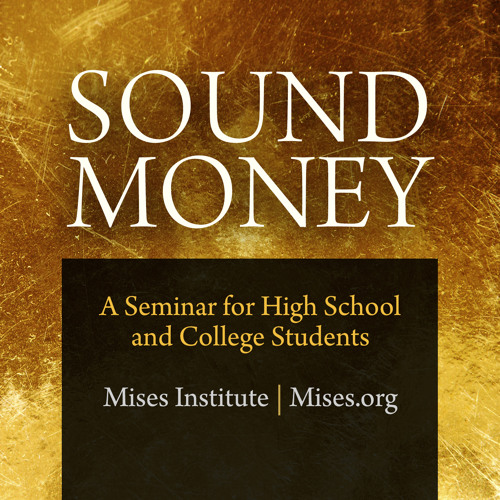 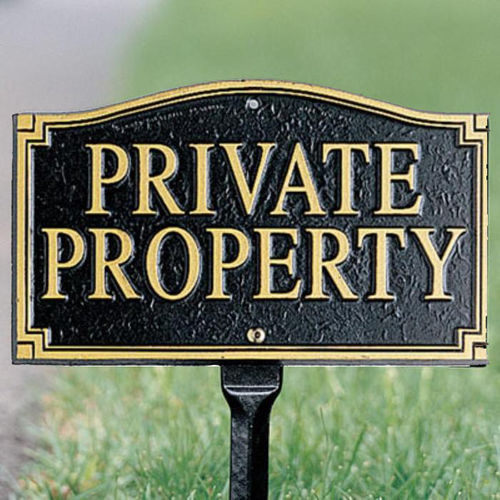 Enablers of Economic Progress
Development Policy
Voluntary vs. Political Means

Free Trade vs. Protectionism

Foreign Direct Investment vs. Foreign Aid

Sound Money vs. Inflation

Free Market vs. Intervention
Development Policy
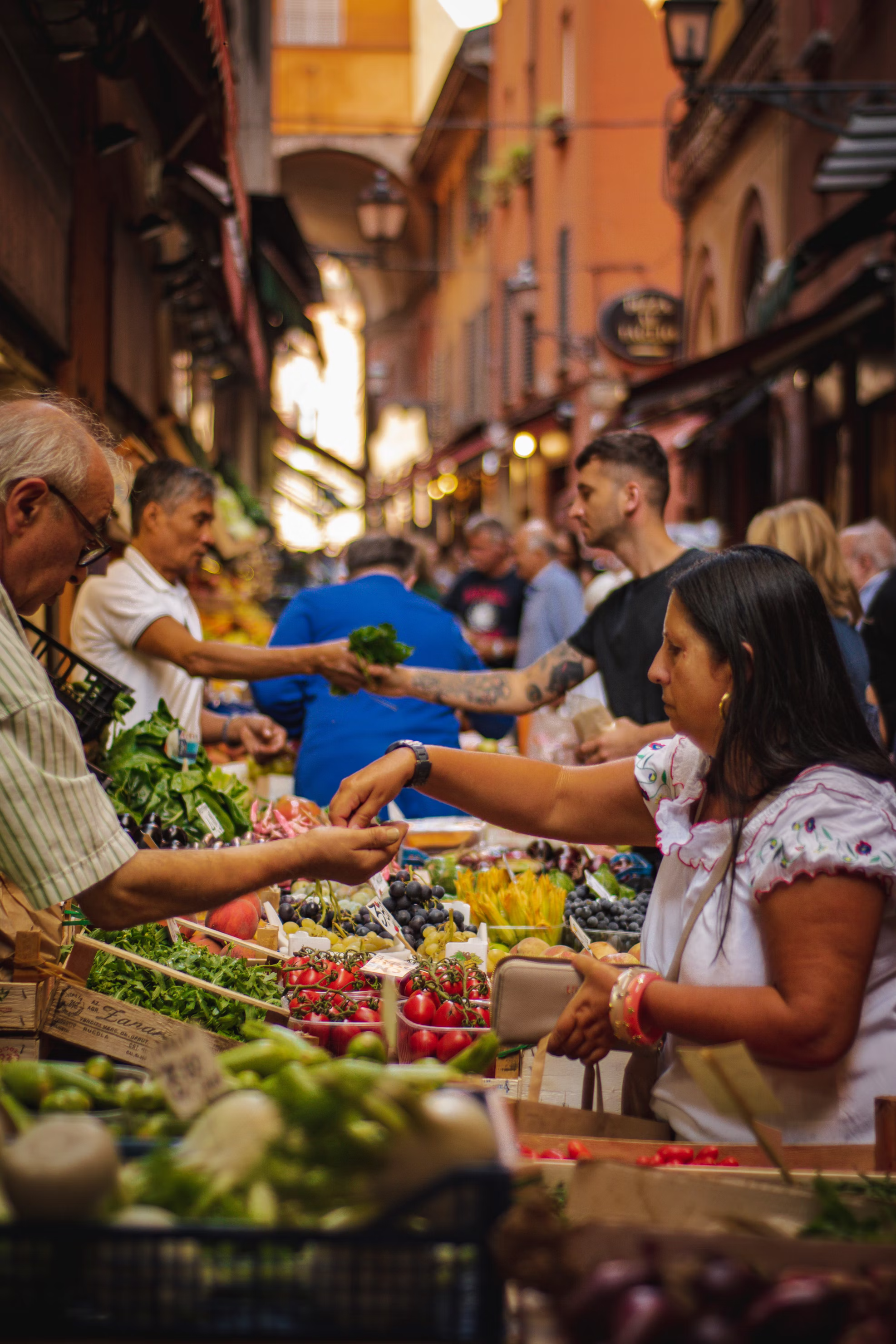 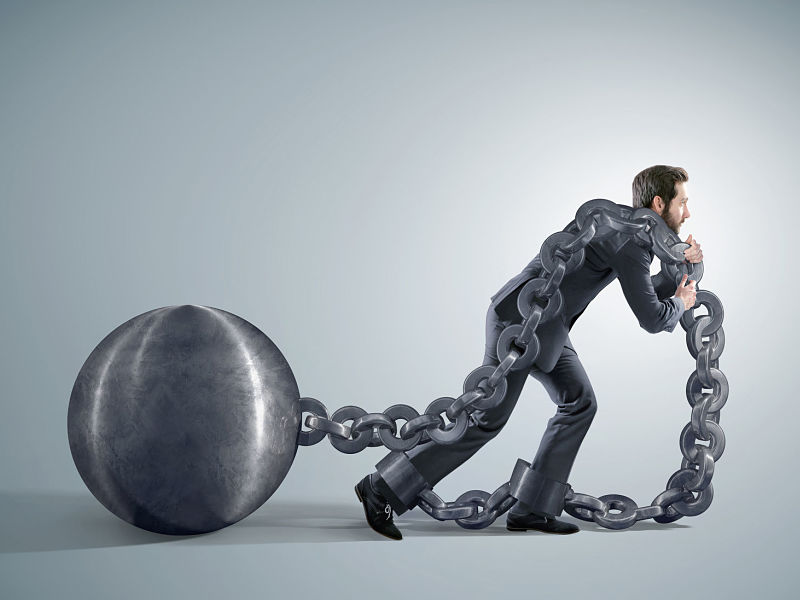 Private property enables prosperity
Interventionism breeds poverty